Traffic Signals Shapes and Descriptions
Application Preparation for “Preparing for a Driving Test in USA in Basic English” Lesson
Introduction
The following is based on the “Signs, Signals, Markings” section featured in the 2011 Georgia DMV Drivers Handbook. 
(http://www.dds.ga.gov/docs/forms/fulldriversmanual.pdf )
Consult your state’s handbook for differences at: http://www.dmv.org/driver-handbook.php
Instructions
Select, modify, or create 5 to 10 of the following signals.
Print and cut out the chosen signal shapes and their descriptions.
Table of Contents
Road Signs - shapes
Octagon, Triangle, Round, Diamond, Pentagon, Horizontal rectangle, Vertical rectangle
Regulatory signs
No entry, wrong way, School Zone, Direction of traffic, speed restrictions
Construction signs
Construction signs, worker ahead, road closed- detour
Yellow Warning Signs
Sharp right, Narrow bridge, Hill, Merge, Reduced lanes, Pedestrian Xing, Deer Xing
Road signs
Octagon
STOP
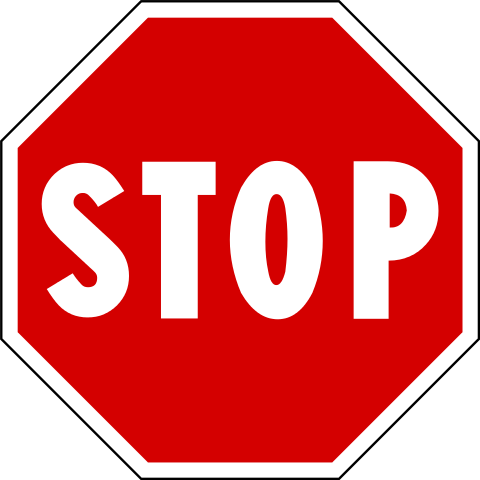 Triangle
Yield
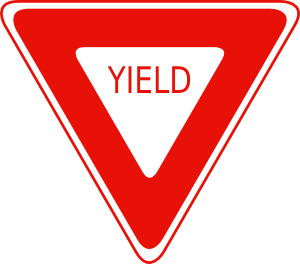 Round
Railroad Crossing
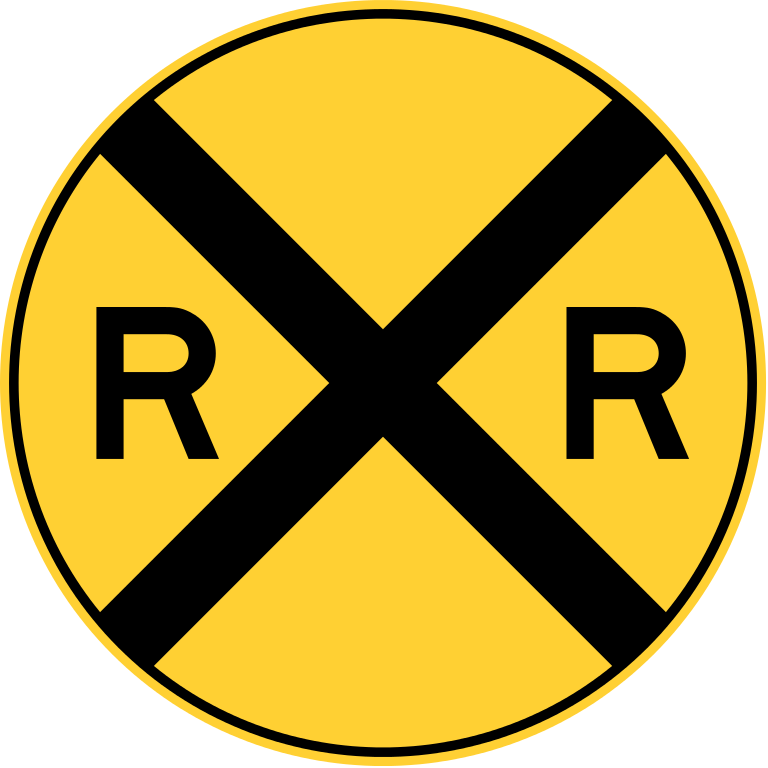 Diamond
Possible Hazards
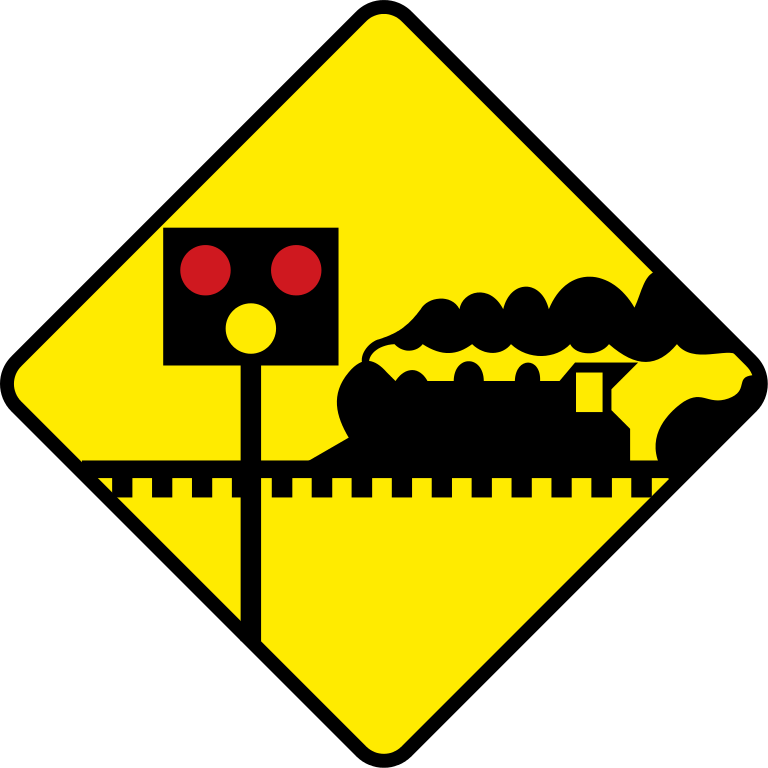 Pentagon
School Zone
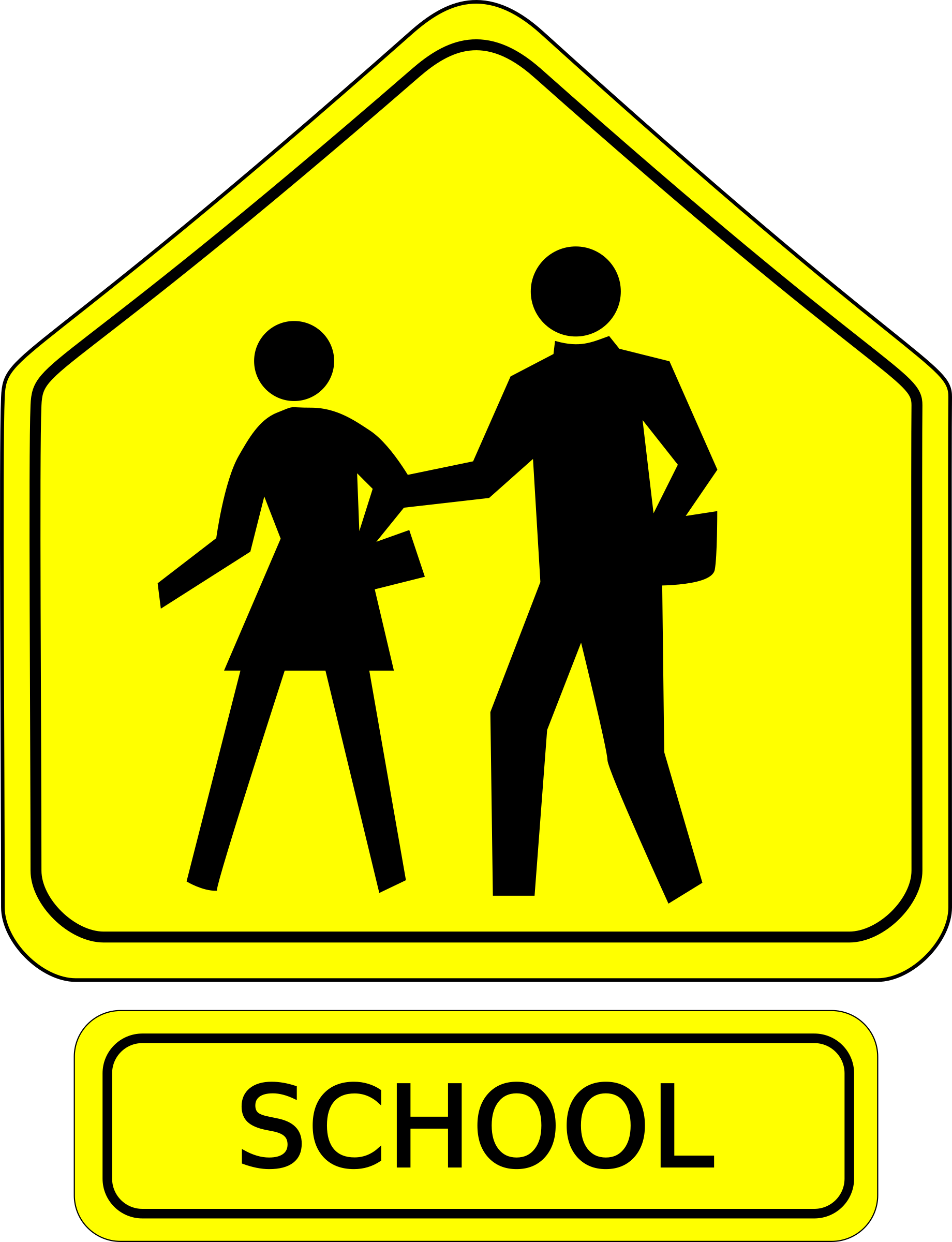 Horizontal rectangle
Guide Signs
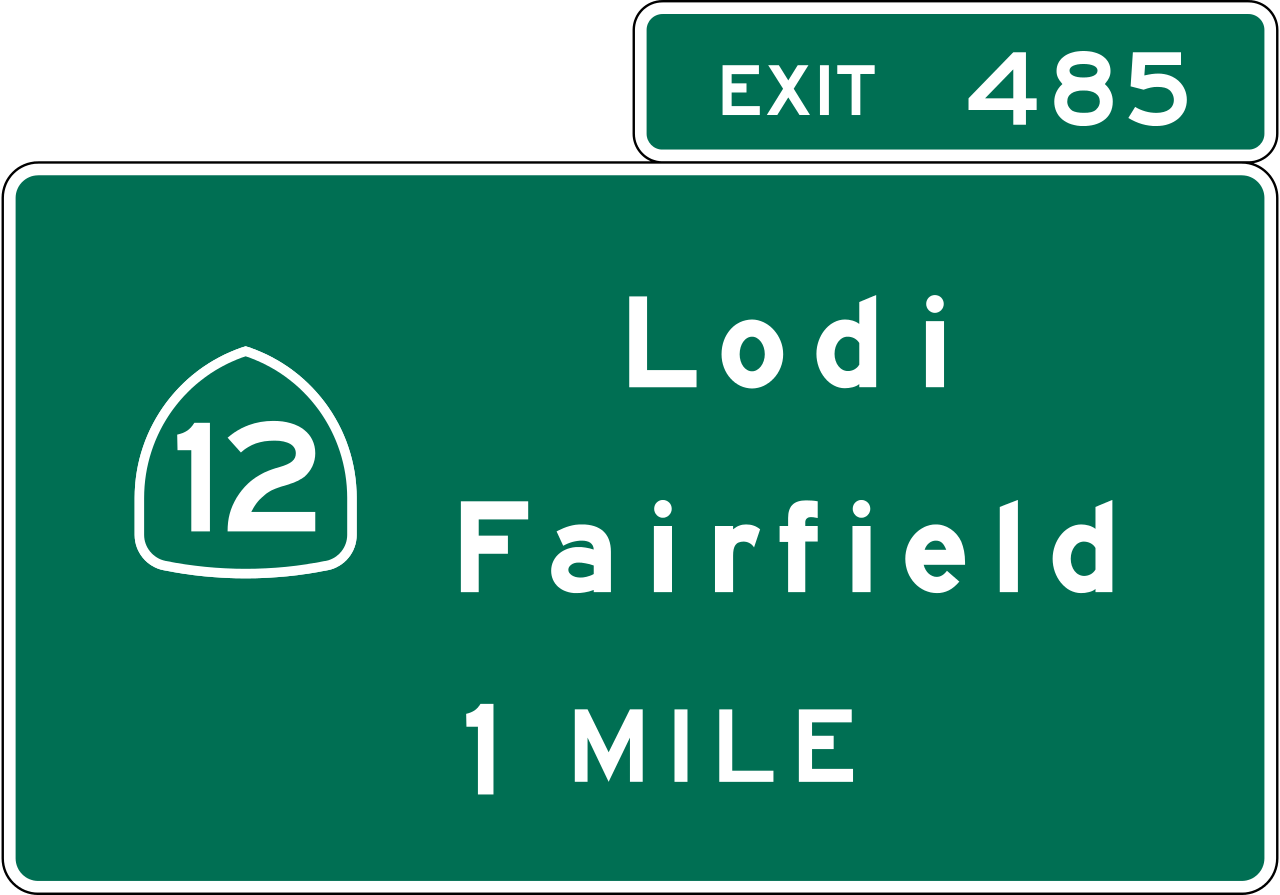 Vertical rectangle
Regulatory signs that must be followed
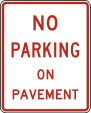 Pedestrian Walking (White Outline)
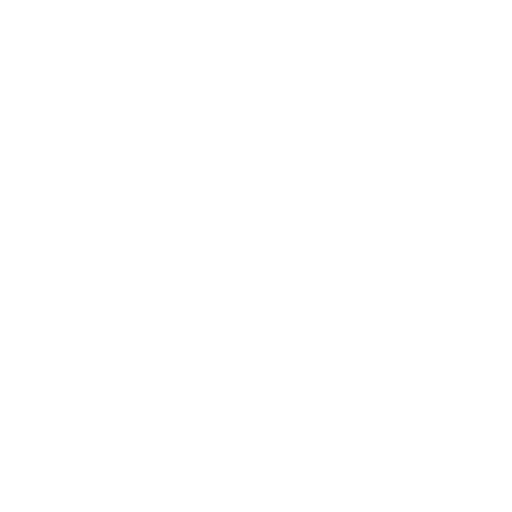 Image Credit: Scott de Jonge
U-Turn
U-Turn Description
U-TURN
Turn around
Left Turn
Left Turn Description
LEFT TURN
Right Turn
Right Turn Description
RIGHT TURN
Yellow Warning Signs
(for the following signs, you can delete the background and use the shape only if necessary)
Reverse Turn Sign
Reverse Turn Description
CAUTION
Road Goes Left 
(or Right)
Winding Road Sign
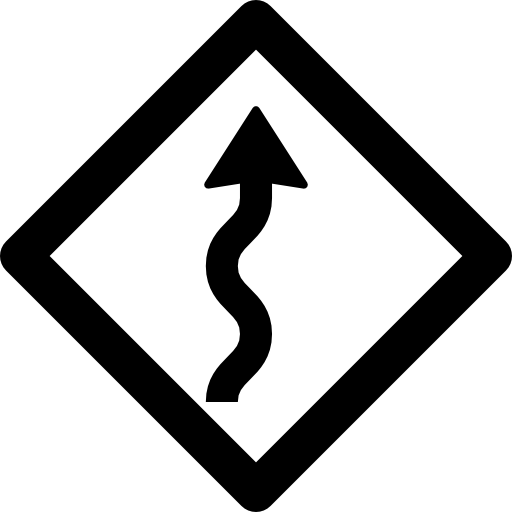 Arrow Credit: Freepik
Right Turn Description
CAUTION
Road is Windy
T-Intersection Sign
Right Turn Description
CAUTION
Side Intersection Ahead
Stop Ahead Sign
Stop Ahead Description
Stop Ahead
Yield Ahead Sign
Yield Ahead Description
Yield Ahead
Crossroad Sign
Crossroad Description
Crossroad Ahead
Pedestrian Crossing Sign
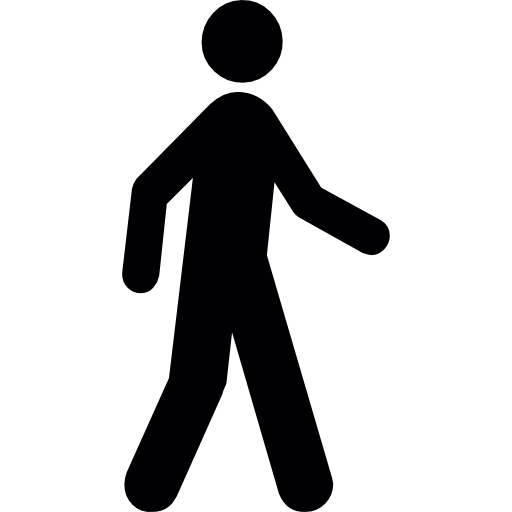 Pedestrian Icon Credit: Scott de Jonge
Pedestrian Crossing Description
CAUTION
Pedestrians Crossing
Lane Ends Sign
Lane Ends Ahead Description
Road Ends or Merges
Two Way Traffic Sign
Two Way Traffic Description
Two Way Traffic
Sharp Turn Sign
Sharp Turn Description
CAUTION
Sharp Turn Ahead
Divided Highway Sign
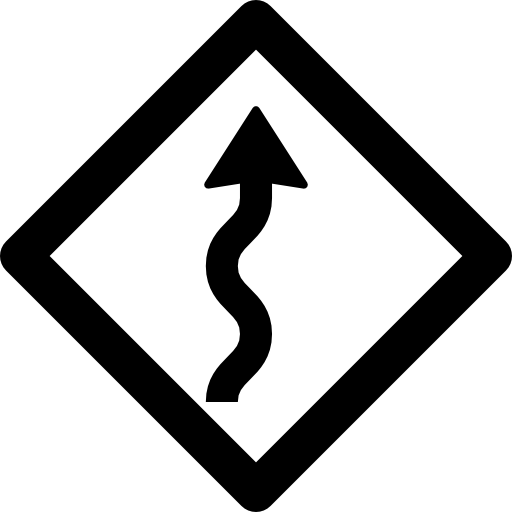 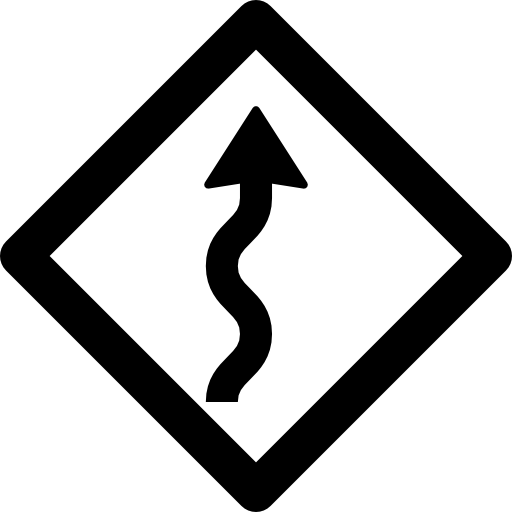 Arrow Credit: Freepik
Divided Highway Description
Divided Highway
End Divided Highway Sign
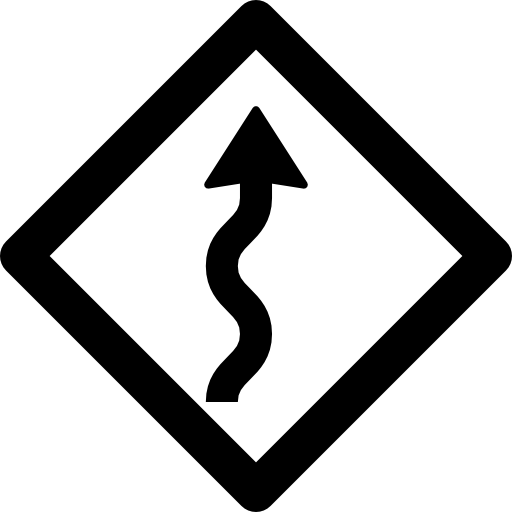 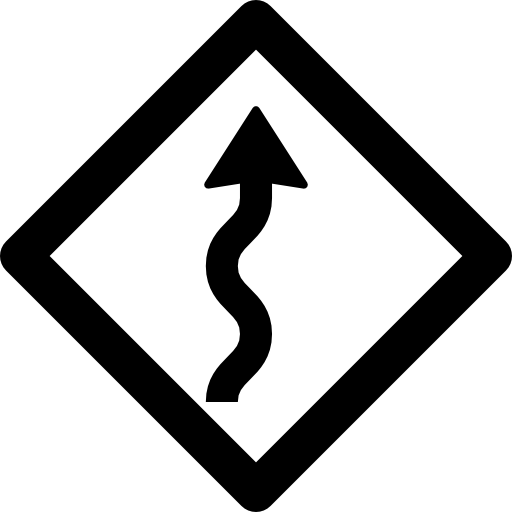 Arrow Credit: Freepik
Divided Highway Ends Description
Divided Highway Ends
Merging Traffic Sign
Merging Traffic Description
CAUTION
Traffic Merges
Slippery When Wet Sign
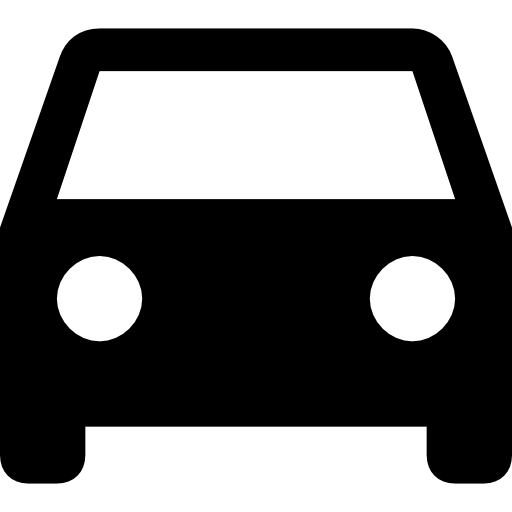 Car Icon Credit: Google
Lane Ends Ahead Description
CAUTION
When Road is Wet